Профессии. Кем быть?
Выполнил: воспитатель 
МБДОУ «Детский сад № 75» 
г.о. Самара 
Колодешникова О.В.
ОТГАДАЙ…
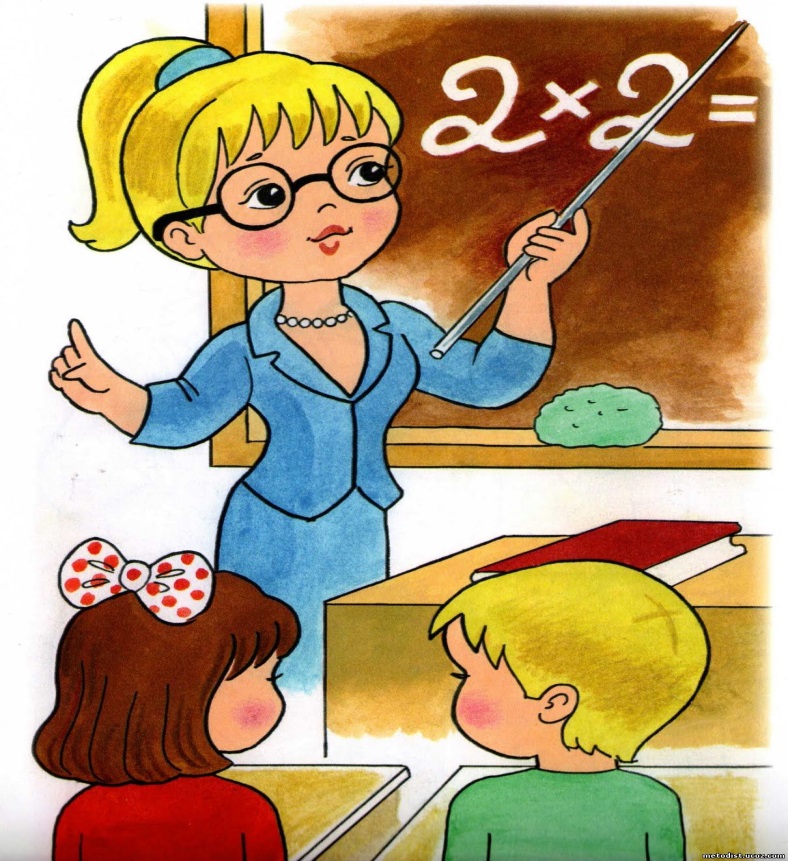 Кто учит буквы складывать, считать,
Цветы растить и бабочек ловить, 
На всё смотреть и всё запоминать,
И всё родное, русское  любить?
Кто у постели больного сидит?
И, как лечится, он всем говорит?
Кто болен – он капли предложит принять,
Тому, кто здоров – 
Разрешит погулять.
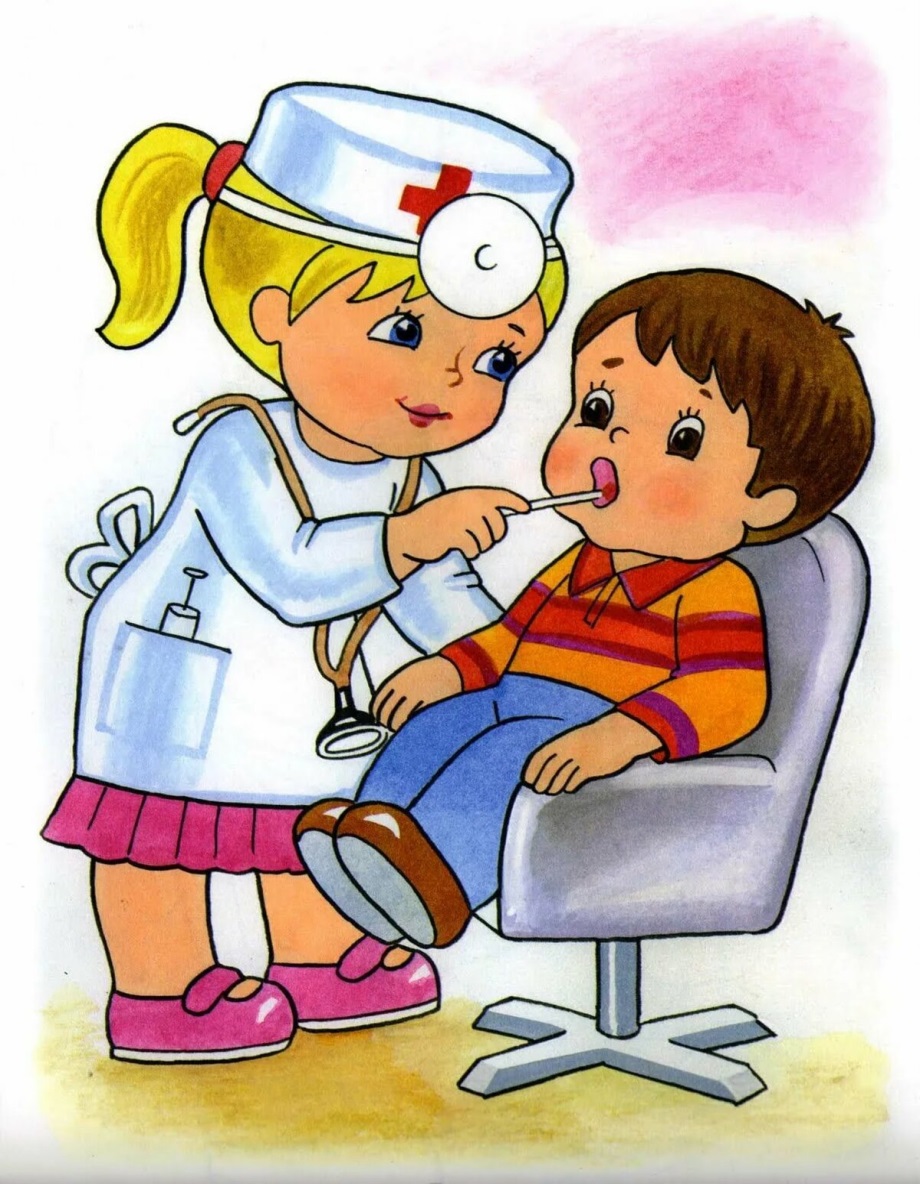 Скажи, кто так вкусно
Готовит щи капустные,
Пахучие котлеты,
Салаты, винегреты,
Все завтраки, обеды?
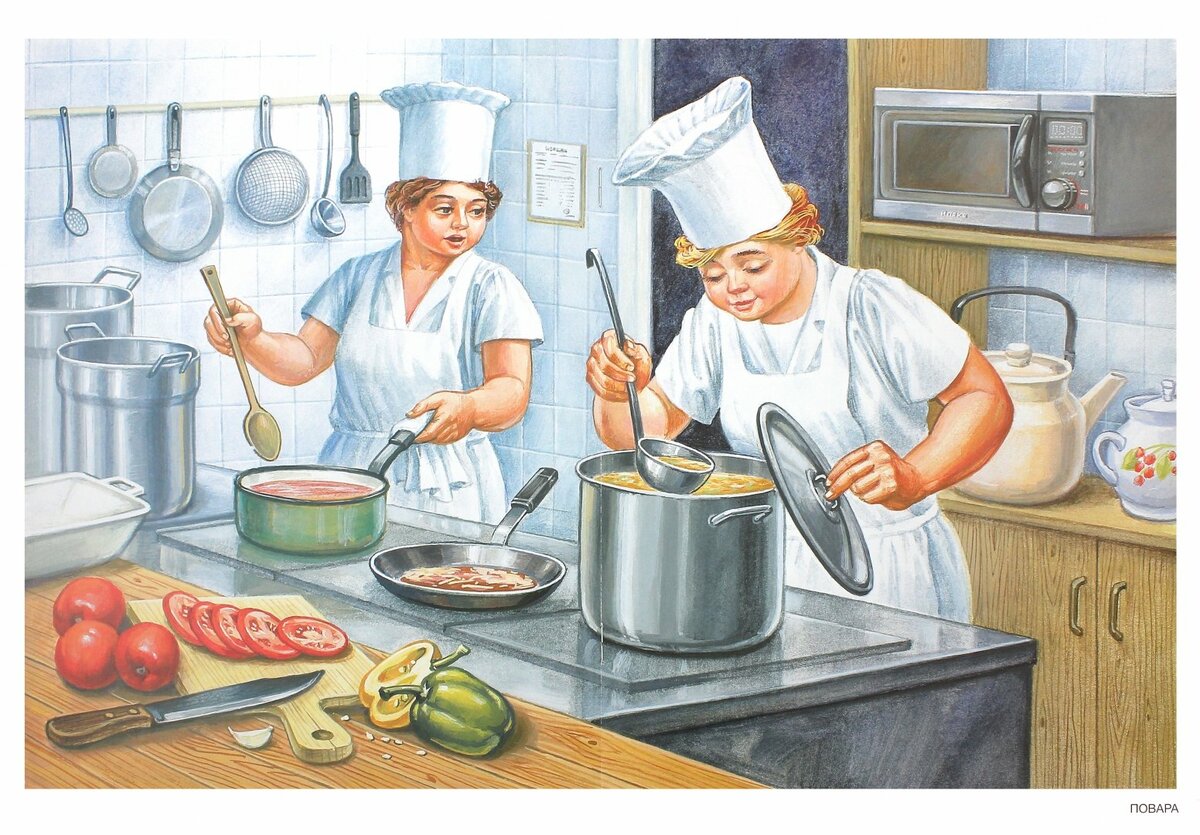 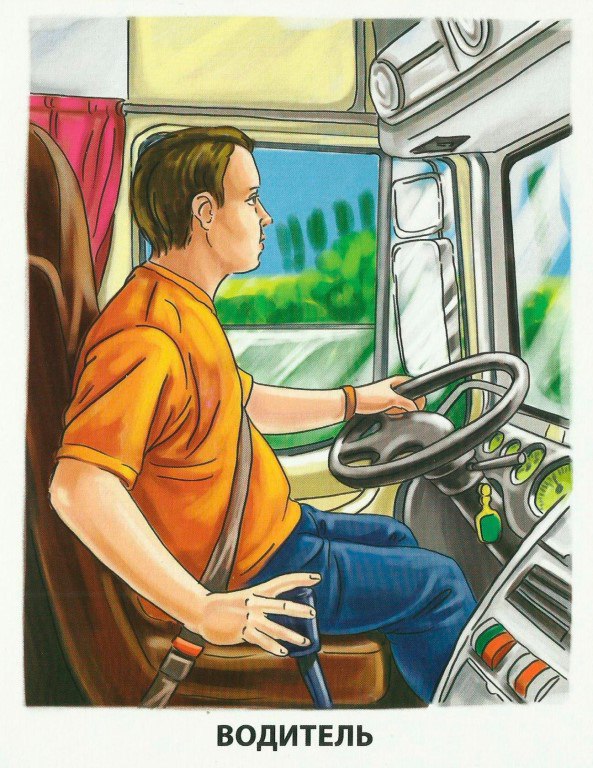 Встаём мы очень рано,
Ведь наша забота – 
Всех отвозить по утрам
На работу.
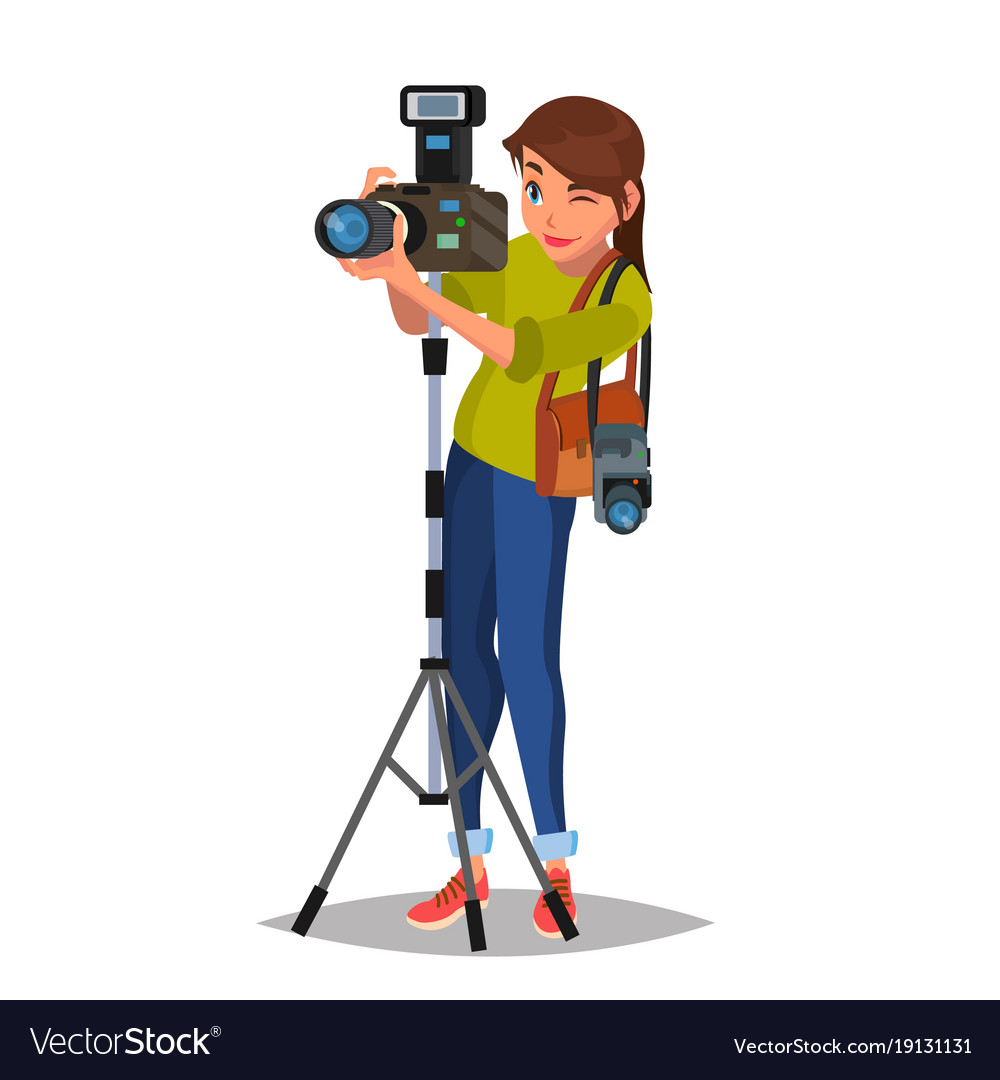 Наведёт стеклянный глаз,
Щёлкнет раз – и помним вас.
Кто по рельсам, по путям
Поезда приводит к нам?
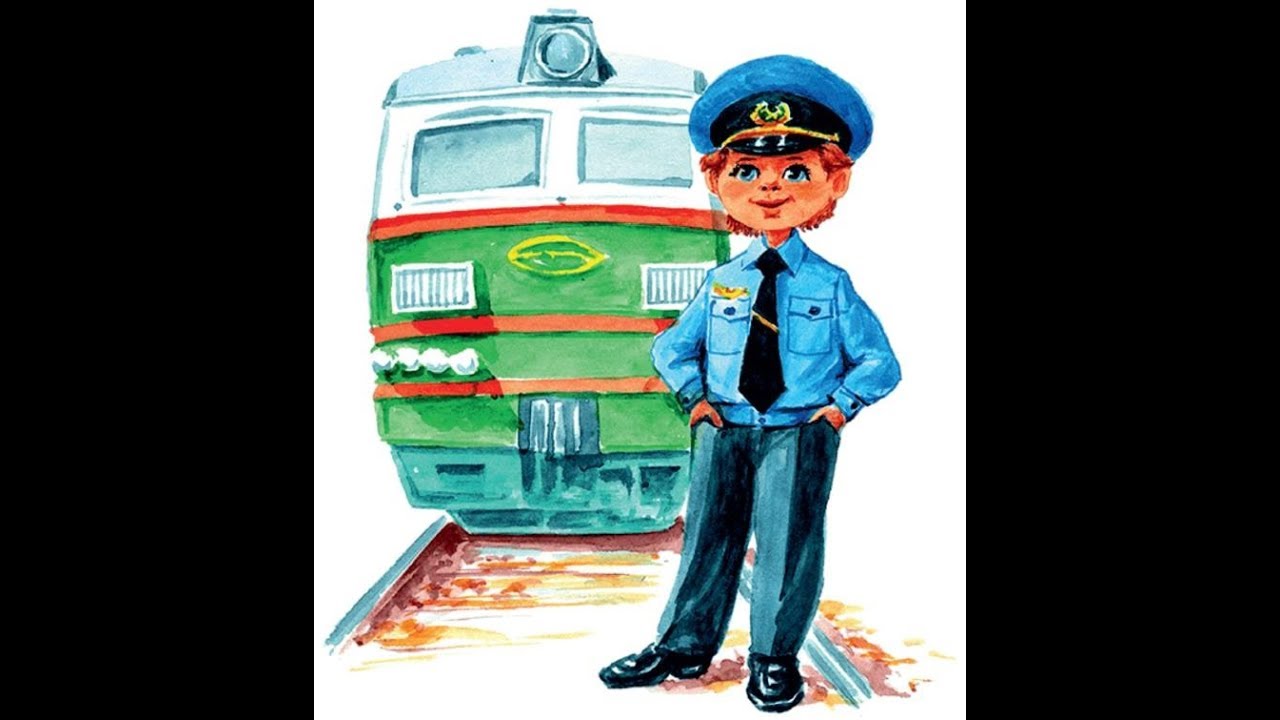 Вот на краешке с опаской
Он железо красит краской.
У него в руках ведро.
Сам расписан он пестро.
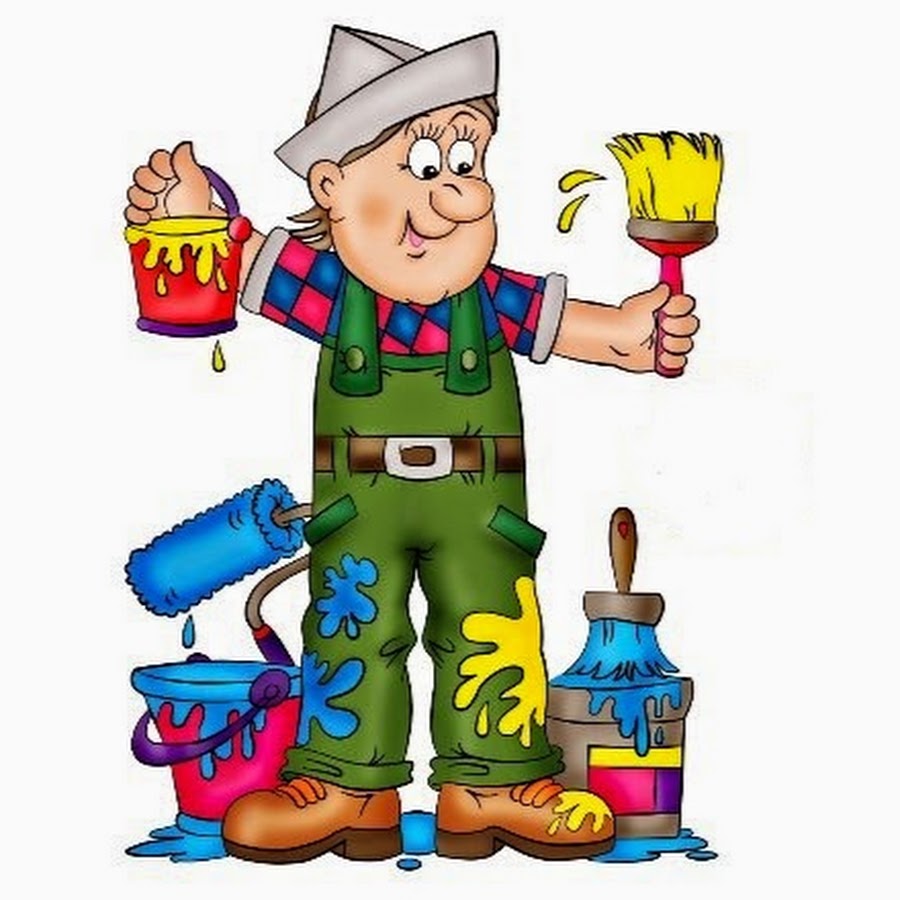 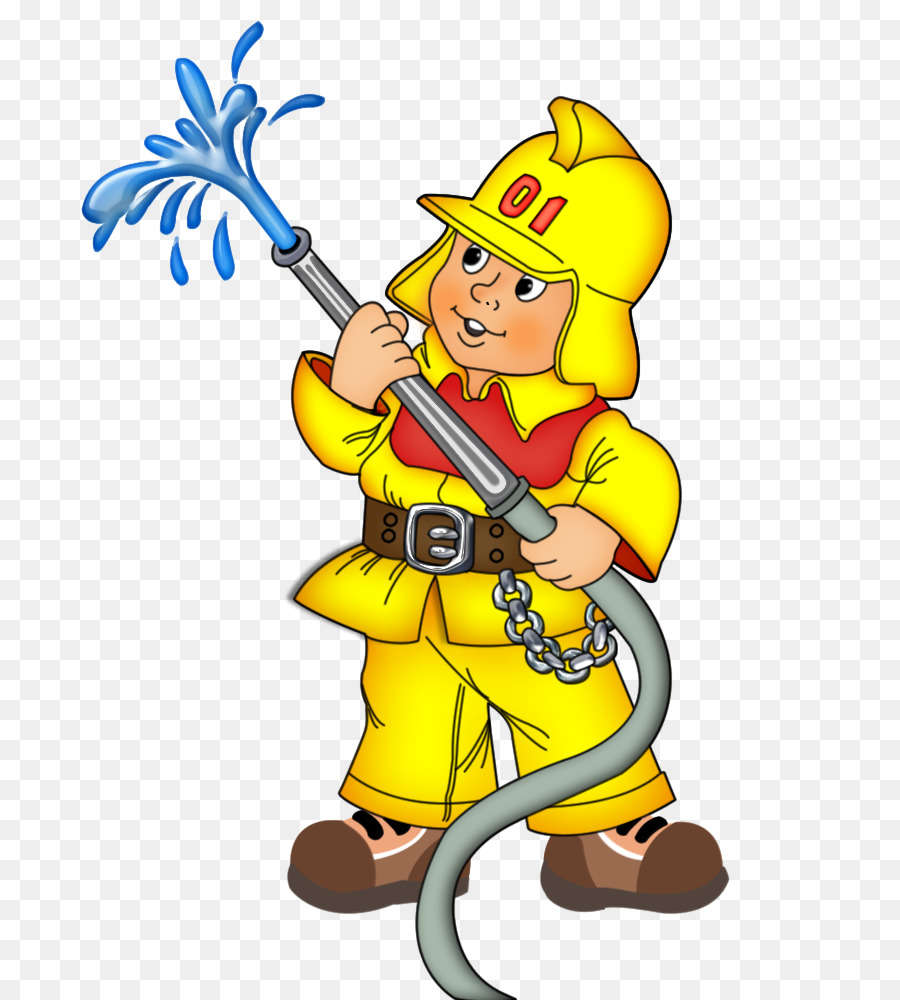 С огнём бороться мы должны -  
Мы смелые работники,
С водою мы напарники.
Мы очень людям всем нужны,
Так кто же мы? - …
В прошлый раз был
Педагогом,
Послезавтра – машинист.
Должен знать он очень
Много,
Потому, что он - …
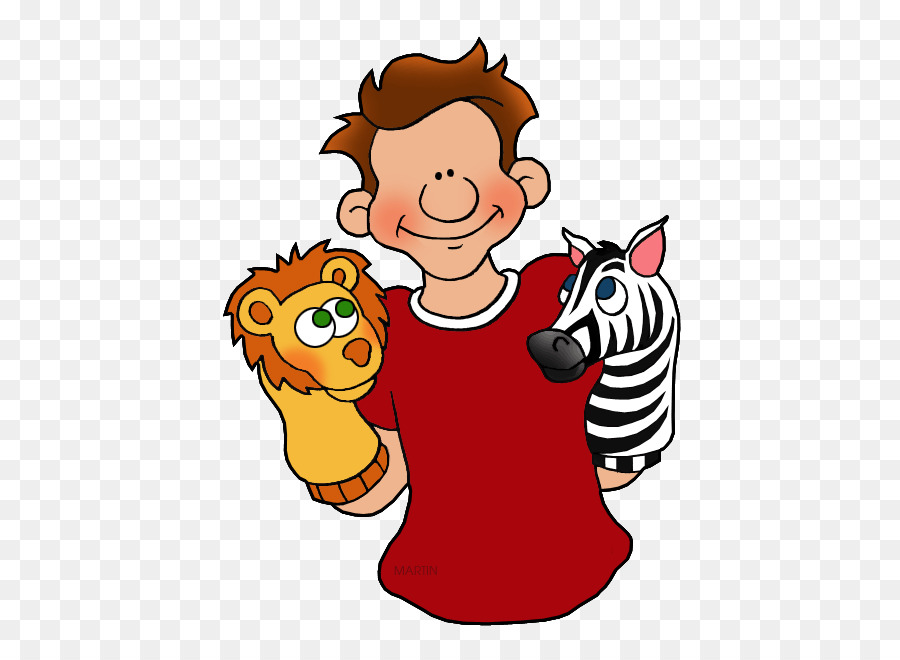 Попробуй сочинить загадки о профессиях сам …
Например:
Кому для работы нужны иголка, нитки, ножницы, ткань?
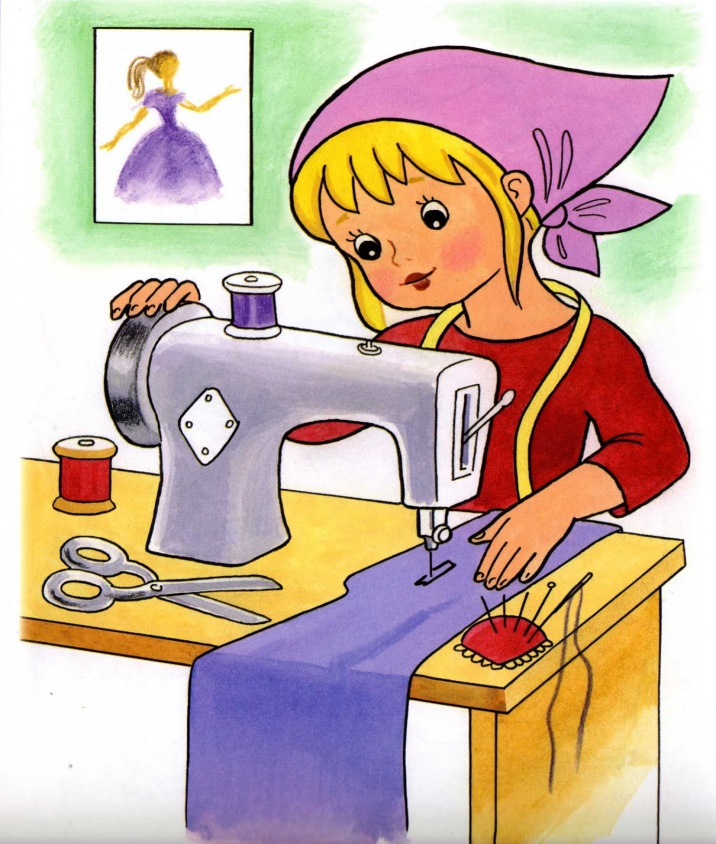 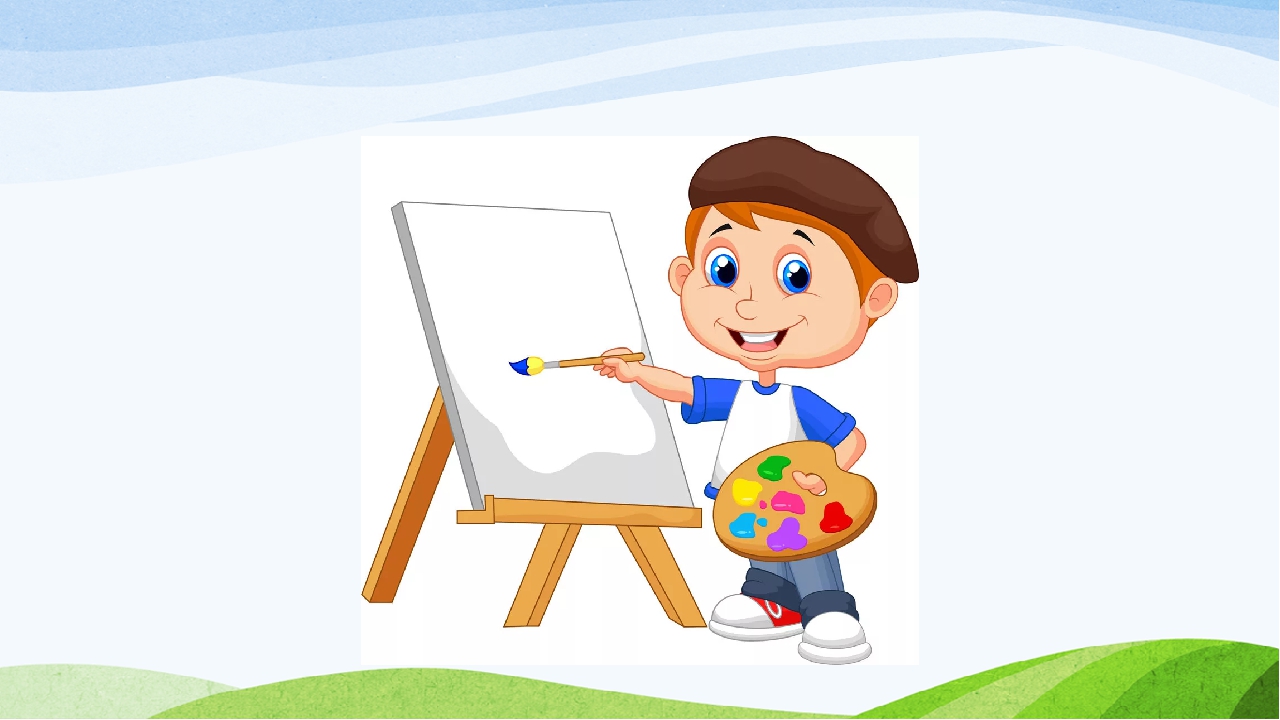 Кому для работы нужны кисти, краски, холст, мольберт?
УДАЧИ!